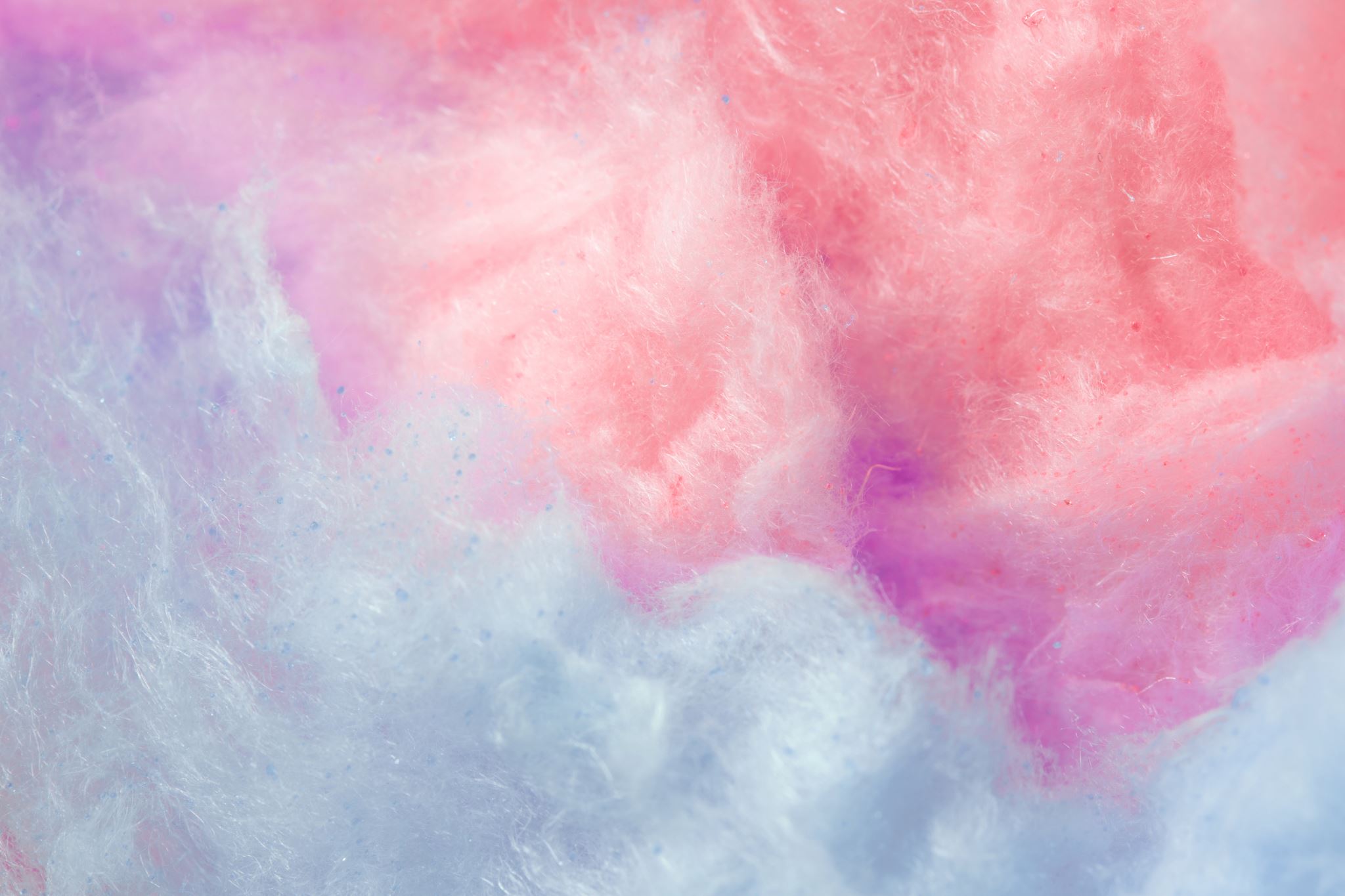 Disciplina: História do Direito do Trabalho no Brasil
Professor Jorge Luiz Souto Maior
Faculdade de Direito da USP
A Desconstrução da Constituição de 1988
A Constituição espremida

O ano de 1988 foi também marcado por forte repressão aos movimentos sociais.
Mais de 50 pessoas ligadas às causas trabalhistas assassinadas
Assassinato do do líder sindical e ecologista, Chico Mendes, em dezembro de 1988

Greve na CSN – Companhia Siderúrgica Nacional — e na FEM — Fábrica de Estruturas Metálicas – Volta Redonda - RJ
- Início: 7 de novembro de 1988 
- Cerca de 18 mil operários
- Ocupação da Usina Presidente Vargas
No dia 9 de novembro, tropas do Exército, com apoio da Polícia Militar, invadiram a empresa com violência e três trabalhadores foram mortos a tiros (Carlos Augusto Barroso, 19 anos; Valmir Freitas Monteiro, 22 anos; e William Fernandes Leite, 23 anos), e outros 31 ficaram feridos, sendo 9, gravemente.
A tragédia ficou conhecida como “massacre de Volta Redonda

Instrumento jurídico utilizado: A Lei de Segurança Nacional de 1967 – passando por cima da Constituição Federal
Medida Provisória n. 59, de 26 de maio de 1989: regula e limita o direito constitucional de greve

Lei n. 7.783, de 28 de junho de 1989: regula e limita o direito constitucional de greve

Com suposto apoio na Lei n. 7.783/1989, foi dito pela doutrina trabalhista que: a) restou proibida a greve política; b) se mantiveram os sentidos de greve ilegal, quando não respeitados os padrões formais de sua deflagração, e de greve abusiva; c) se autorizou o corte de salários durante a greve; d) se estabeleceu a possibilidade de intervenção judicial e policial na greve; e) houve proibição da greve em atividades essenciais.
Em suma, praticamente, continuou-se pensando a greve dentro dos parâmetros fixados pela Lei n. 4.330/1964, do período ditatorial, sem se ter a consideração mínima de que foram as greves dos trabalhadores o fato social e político mais relevante para a retomada da democracia, e sem se ater aos dizeres expressos do art. 9º da Constituição e da própria Lei n. 7.783/1989.
Na sequência, a Lei n. 7.855, de 24 de outubro de 1989, modificou vários dispositivos da CLT, alterando a redação do caput e incisos do art. 16, caput e §§ 2º e 3º do art. 29, caput e parágrafo único dos arts. 41, 42, § 2º do art. 74, parágrafo único e caput do art. 153, caput, incisos e §§ 1º, 2º, 3º, 4º e 5º do art. 168, art. 317, § 1º, do art. 459, §§ 6º, 7º, 8º do art. 477 e revogou o parágrafo único do art. 16 e os arts. 18, 19, 27, 28, 43, 44, 324, 374, 375, 378, 379, 380, 387, 418 e 446 da CLT.
O parágrafo único do art. 16 e os arts. 18, 19, 27, 28, 43, 44, revogados pela Lei n. 7.855/1989, traziam formalidades relacionadas à CTPS e ao livro de registro de empregados. 
A revogação dos arts. 374, 375, 378, 379, 380, 387, inseridos no Capítulo Da Proteção do Trabalho da Mulher, bem como do art. 446, teve por objetivo estabelecer a igualdade entre homens e mulheres no trabalho.
A nova redação do art. 168 trouxe normas de medicina e segurança do trabalho, adotando a obrigatoriedade de exame médico para o trabalhador, exames admissional, demissional, periódico e ainda exames complementares em caso de necessidade.  
A alteração do art. 477 da CLT estabeleceu prazo para o pagamento das verbas rescisórias e multa na hipótese de inadimplemento.
Lei n. 8.260, de 12 de dezembro de 1991: alterou o art. 16 estabelecendo informações de identificação do trabalhador que devem constar na CTPS. 
Lei n. 8.432, de 11 de junho de 1992: dispôs sobre a criação de Juntas de Conciliação e Julgamento nas Regiões da Justiça do Trabalho e definiu jurisdições, além de outras providências.
Lei n. 8.630, de 25 de fevereiro de 1993: revogou os arts. 254 a 292 (Dos Serviços de Estiva) e o inciso VII do art. 544 da CLT, referentes ao regime jurídico de exploração dos portos.
Lei n. 8.726 de 5 de novembro de 1993: alterou a redação do art. 131 da CLT. A Lei n. 8.860, de 24 de março de 1994, acrescentou o § 6º ao art. 458 da CLT, limitando a percentagem do salário in natura.
Lei n. 8.865, de 29 de março de 1994: revogou os incisos VI e VIII do art. 530 da CLT. 
Até esse momento, a redação do art. 530 dada no período da ditadura, estabelecia que: “Art. 530. Não podem ser eleitos para cargos administrativos ou de representação econômica ou profissional, nem permanecer no exercício dêsses cargos: VI — os que, pública e ostensivamente, por atos ou palavras, defendam os princípios ideológicos de partido político cujo registro tenha sido cassado, ou de associação ou entidade de qualquer natureza cujas atividades tenham sido consideradas contrárias ao interêsse nacional e cujo registro haja sido cancelado ou que tenha tido seu funcionamento suspenso por autoridade competente; VIII — os que tenham sido destituídos de cargo administrativo ou de representação sindical.”
Lei n. 8.921, de 25 de julho de 1994: deu nova redação ao inciso II do art. 131 da CLT, para estender o licenciamento compulsório à empregada em caso de aborto, de forma ampla, e não apenas em caso de aborto não criminoso como previa a redação anterior. 
Lei n. 8.923, de 27 de julho de 1994: acrescentou o § 4º no art. 71 da CLT, para estabelecer que a remuneração do período de intervalo para refeição e descanso suprimido devia ser paga com adicional de 50%.
Lei n. 8.949, de 12 de setembro de 1994: acrescentou o parágrafo único art. 442 da CLT para declarar a inexistência de vínculo empregatício entre as cooperativas de trabalho e seus associados “nem entre estes e os tomadores de serviços daquela”, o que representou o oferecimento de um grande instrumento de burla aos direitos dos trabalhadores.
Lei n. 8.966, de 27 de dezembro de 1994: alterou a redação do art. 62 da CLT, ampliando a compreensão dos empregados que estariam fora da limitação da jornada de trabalho, contrariando, inclusive, os termos expressos da Constituição Federal de 1988.
O governo  FHC (1º./01/1995 a 31/12/2002: o auge da destruição neoliberal

Assume o compromisso de pôr fim ao “entulho autoritário” do legado de Vargas
Vai promover um ataque frontal à legislação trabalhista mediante a utilização de sucessivas Medidas Provisórias
Greve dos Petroleiros – 1995
Reivindicação: cumprimento dos acordos de 1994
Tribunal Superior do Trabalho julga a greve abusiva quando estava em seu sétimo dia. 
A greve continua e a direção da Petrobras anuncia, em 11 de maio, a primeira lista de demitidos: 
Antônio Carlos Spis, coordenador da FUP, lidera a relação de 25 nomes divulgados pela empresa na mídia. A repressão do governo FHC estava apenas começando. 
No dia 24, o Exército ocupa as refinarias de Paraná (REPAR), Paulínia (REPLAN), Mauá (RECAP) e São José dos Campos (REVAP). No dia seguinte, os petroleiros recebem seus contracheques zerados.
O movimento ganha o apoio de centenas de sindicatos, estudantes, parlamentares, organizações civis nacionais e estrangeiras. 
O TST julga mais uma vez a greve abusiva, no dia 26 de maio, e impõe multas milionárias à FUP e aos sindicatos: R$ 100 mil por dia não trabalhado!
No dia 31 de maio, a CUT promove o Dia Nacional de Solidariedade: Somos todos petroleiros
No dia seguinte, uma frente parlamentar é formada por representantes de vários partidos, com o compromisso de intermediar a reabertura das negociações com a Petrobras, em nome do Congresso Nacional. 
A direção da empresa aceita e compromete-se a cancelar as punições e a parcelar os dias parados. 
No dia 2 de junho, a FUP indica a suspensão da greve, o que é aprovado pela categoria em todo o país, com exceção da RPBC, em Cubatão, onde 300 trabalhadores ocupavam a refinaria desde o dia 5 de maio. 
No dia 3 de junho, cobertos por uma imensa bandeira nacional, os petroleiros de Cubatão deixam a refinaria e são saudados pela categoria em todo o país.
Mesmo com o fim da greve, os sindicatos e a FUP tiveram suas contas bloqueadas, o repasse das mensalidades dos associados retido e os bens penhorados. 
Cada um dos 20 sindicatos que participaram do movimento recebeu multas de R$ 2,1 milhões. 
Ao todo, 73 trabalhadores foram demitidos, entre eles, vários dirigentes sindicais. 
Mais de mil petroleiros são punidos, a maioria com suspensões de até 29 dias. 
Para manter-se em funcionamento, alguns sindicatos são obrigados a atuar quase que em clandestinidade. 
A OIT, posteriormente, criticou expressamente o governo brasileiro pelas dispensas de 59 trabalhadores grevistas (que, posteriormente, acabaram sendo reintegrados) e pelas multas que o Tribunal Superior do Trabalho impôs ao sindicato.
As Medidas Provisórias
O governo Fernando Henrique Cardoso editou 5.395 Medidas Provisórias. 

A Medida Provisória devia ser aprovada pelo Congresso em 120 dias, depois dos quais deixava de vigorar. Para que a perda de vigência das MPs não ocorresse, o governo vislumbrou a fórmula da reedição das medidas provisórias não aprovadas reapresentando-as sob outro número, mantendo assim sua vigência.
Isso se fez de forma tão intensa que o Congresso Nacional, em 2001, pela Emenda Constitucional n. 32, proibiu a reedição das MPs.
Em termos trabalhistas, a primeira iniciativa do governo FHC se deu com a Medida Provisória n. 860, de 27 de janeiro de 1995, que foi, em verdade, uma reedição da Medida Provisória n. 794, de 29 de dezembro de 1994, publicada ainda no governo Itamar Franco. 
A Medida destinava-se a definir a natureza não salarial da participação nos lucros e resultados, além de prever a utilização de mediação e arbitragem para a solução dos conflitos decorrentes da aplicação de tal direito. 
Essa Medida foi reeditada 76 vezes, até ser convertida na Lei n. 10.101, de 19 de dezembro de 2000.
Em 30 de junho de 1995, pela Medida Provisória n. 1.053 (Plano Real), foi instaurado maior controle sobre a atividade sindical, proibindo-se a fixação de reajustes salariais automáticos, tomando como base o índice inflacionário ou quaisquer índices de preços e revogando-se os §§ 1º e 2º da Lei n. 8.542/1992, que acatava, expressamente, os princípios da ultratividade e da parametrização da negociação coletiva, do laudo arbitral e da sentença normativa a partir da produtividade e da lucratividade do setor ou da empresa.
Essa Medida Provisória foi reeditada 72 vezes, até ser convertida na Lei n. 10.192, de 14 de fevereiro de 2001.
Medida Provisória n. 1.709, de 6 de agosto de 1998: instituiu o trabalho a tempo parcial. 
Essa Medida Provisória foi sendo reeditada e a cada nova edição com a inclusão de nova fórmula flexibilizadora.
Medida Provisória n. 1.709-1, de 3 de setembro de 1998: ampliou para um ano o prazo de compensação do banco de horas, alterando o § 2º do art. 59 da CLT, que já havia sido ampliado de uma semana para 120 (dento e vinte) dias pela Lei n. 9.601, de 21 de janeiro de 1998 (que instituiu o contrato provisório, com redução do FGTS) 
Medida Provisória n. 1,709-4, de 27 de novembro de 1998: criou a suspensão temporária do contrato de trabalho, introduzindo o art. 476-A na CLT. 
Essa última Medida Provisória foi sendo reeditada sucessivamente, até chegar na Medida Provisória n. 2.164-41, de 27.8.2001, cuja vigência foi tornada definitiva pela Emenda Constitucional n. 32, de 11 de setembro de 2001.
O Decreto n. 2.100, de 23 de dezembro de 1996, do Poder Executivo: promoveu a denúncia da Convenção, que havia sido aprovada pelo Congresso Nacional, em 10 de abril de 1996 (Decreto Executivo n° 1.855)
Com este Decreto a Convenção n. 158 deixou de ter vigência em nosso ordenamento, a partir de 20 de novembro de 1997 – mas durante sua vigência pouco foi aplicada.
Lei n. 9.300/1996, que excluiu do cálculo da rescisão do empregado rural, a parcela do salário paga em in natura; 
Lei n. 9.504/1997, que estabeleceu que a contratação de pessoal para prestação de serviços em campanhas eleitorais não gera vínculo empregatício com o candidato ou partido (art. 100);
Lei n. 9.601/1998, que criou novo tipo de contrato, denominado “contrato provisório”. 
- De acordo com a previsão legal, passou a ser possível a formação de um vínculo por prazo determinado sem vinculação a qualquer motivo específico, a não ser o fato de estar previsto em um instrumento coletivo e ser destinado ao aumento do número de empregados da empresa. Previu, ainda, a redução do FGTS de 8 para 2%. Criou, também, o chamado “banco de horas”, com alteração do art. 59 da CLT, que passou a ter, à época, a seguinte redação: “§ 2º  Poderá ser dispensado o acréscimo de salário se, por força de acordo ou convenção coletiva de trabalho, o excesso de horas em um dia for compensado pela correspondente diminuição em outro dia, de maneira que não exceda, no período máximo de cento e vinte dias, à soma das jornadas semanais de trabalho previstas, nem seja ultrapassado o limite máximo de dez horas diárias.” 
Lei n. 9.608/1998, que autorizou o trabalho voluntário ou gratuito, sem vínculo empregatício nem obrigações de natureza trabalhista e previdenciária, nas instituições públicas ou privadas sem fins lucrativos, que atuem com objetivos cívicos, educacionais, científicos, recreativos ou de assistência social “Art. 100. A contratação de pessoal para prestação de serviços nas campanhas eleitorais não gera vínculo empregatício com o candidato ou partido contratantes.” 
- Posteriormente, alterada para: “§ 2º Poderá ser dispensado o acréscimo de salário se, por força de acordo ou convenção coletiva de trabalho, o excesso de horas em um dia for compensado pela correspondente diminuição em outro dia, de maneira que não exceda, no período máximo de um ano, à soma das jornadas semanais de trabalho previstas, nem seja ultrapassado o limite máximo de dez horas diárias.”
Lei n. 9.957/2000: instituiu o rito sumaríssimo na Justiça do Trabalho para causas com valor igual ou inferior a 40 salários mínimos; 
Lei n. 9.957/2000: criou as Comissões de Conciliação Prévia no âmbito da empresa, com poderes para conciliar e dar quitação aos direitos trabalhistas, além de condicionar o acesso à Justiça ao fornecimento de certidão de tentativa frustrada de negociação;
Lei n. 10.101/2000: participação nos lucros, incorporando a interpretação equivocada da Constituição Federal de que o instituto em questão não teria natureza salarial e tentando atrair para a esfera trabalhista os mecanismos privados de solução de conflitos, mediação e arbitragem;
Lei n. 10.243/2001: acrescentou o § 3º ao art. 58 da CLT, a fim de não considerar como hora extra as variações de horário que não excederem cinco minutos, sendo respeitado o limite de dez minutos diários, bem como estabelecer que as horas in itinere só sejam computadas como jornada de trabalho quando tratar-se de local de difícil acesso ou não servido por transporte público e o empregador fornecer a condução;
- A mesma lei, ainda, ampliou o conceito de parcelas não remuneratórias, para efeito de liberação de custos da produção, introduzindo no art. 458, da CLT, o § 2º.
Claro que nem tudo são perdas. Positivamente, destacam-se:
a) em 1995, a Lei n. 9.013, de 30 de março, que alterou a redação do art. 322 da CLT e acrescentou o § 3º, assegurando aos professores o pagamento no período de exames e de férias escolares, bem como no caso de dispensa sem justa causa, ao término do ano letivo ou ainda no curso das férias escolares;
b) a Lei n. 9.016/1995, também de 30 de março, que acrescentou o § 3º ao art. 133 da CLT, estabelecendo que a empresa deverá comunicar ao órgão local do Ministério do Trabalho, com antecedência mínima de quinze dias, as datas de início e fim da paralisação total ou parcial dos serviços da empresa, e, em igual prazo, o sindicato representativo da categoria profissional, bem como afixará aviso nos respectivos locais de trabalho;
c) a Lei n. 9.471, de 14 de julho de 1997, que acrescentou o inciso VII ao art. 473 da CLT, a fim de garantir ao empregado que não comparecer ao serviço em razão de realização de provas de vestibular para ingresso em ensino superior o recebimento de salário;
d) a Lei n. 9.658, de 5 de junho de 1998, que alterou o teor do art. 11 da CLT, fixando a prescrição para o empregado urbano e rural em conformidade com a Constituição;
e) a Lei n. 9.799, de 26 de maio de 1999, que inseriu na CLT regras sobre o acesso da mulher ao mercado de trabalho (arts. 373-A, 390-B, 390-C, 390-E, § 4º, e art. 392);
f) a Lei n. 9.853, de 27 de outubro de 1999, que acrescentou o inciso VIII ao art. 473 da Consolidação das Leis do Trabalho, a fim de permitir ao empregado faltar ao serviço quando tiver que comparecer a juízo;
g) a Lei n. 10.097, de 19 de dezembro de 2000, que alterou a redação dos arts. 402, 403, 428, 429, 430, 431, 432 e 433 da CLT, referentes à proteção do trabalho do adolescente, sendo que dentre as disposições tratou do contrato de aprendizagem;
h) a Lei n. 10.224, de 27 de junho de 2001, que revogou o art. 376 da CLT;
i) em 2001, a Lei n. 10.270, de 29 de agosto, que acrescentou os §§ 4º e 5º ao art. 29 da CLT, para proibir anotações desabonadoras na Carteira de Trabalho e Previdência Social;
j) a Lei n. 10.272, de 5 de setembro de 2001, que alterou a redação original do art. 467 da CLT e passou a considerar a controvérsia no caso de rescisão de contrato de trabalho sobre o montante das verbas rescisórias e não mais quanto ao salário, no entanto, o valor da condenação em caso de descumprimento desta regra era o dobro e agora representa 50% sobre a parte incontroversa;
k) a Lei n. 10.421, de 15 de abril de 2002, que alterou o art. 392 da CLT, acrescentou o art. 392-A à CLT e incluiu o art. 71-A à Lei n. 8.213/1991, estendendo à mãe adotiva o direito à licença-maternidade e ao salário-maternidade.
No aspecto específico da CLT, verifica-se nesse período a adoção da técnica de integração de novos dispositivos por meio da adição de letras aos artigos existentes, mas para tratar de direitos completamente distintos. 
Foi assim que se integraram à CLT os arts.:
- 373-A, 390-B, 390-C, 390-D e 390-E (Lei n. 9.799/1999, discriminação contra o trabalho da mulher), 
- 392-A (Lei n. 10.421/2002, licença-maternidade por adoção), 
- 58-A (Medida Provisória n. 2.164-41/2001, trabalho a tempo parcial), 
- 130-A (Medida Provisória n. 2.164-41/2001, férias no contrato a tempo parcial), 
- 476-A (Medida Provisória n. 2.164-41/2001, suspensão provisória do contrato de trabalho), 
- 442-A (Lei n. 11.644/2008, proibição de exigência de experiência superior a 6 meses para contratação) e
- 235-A, 235-B, 235-C, 235-D, 235-E, 235-F, 235-G e 235-H (Lei n. 12.619/2012, motorista profissional).
Resumidamente, no período iniciado em 1990, com a ascensão de Collor e depois, de 1995 a 2001, com a consolidação da política do PSDB, o ataque neoliberal à consciência social foi tão grande que sequer foi possível extrair resultados positivos do fato de a Constituição de 1988, por circunstâncias momentâneas, ter alçado os direitos trabalhistas ao campo dos direitos fundamentais. 
Do ponto de vista legislativo, as perdas de garantias jurídicas para os trabalhadores foram enormes: Lei n. 8.949, de 9.12.1994, que desvirtuou o instituto da cooperativa para o fim de permitir a criação de cooperativas de trabalho, que, na prática, funcionaram para inserir trabalhadores no modo de produção capitalista sem o retorno mínimo dos direitos constitucionalmente assegurados aos trabalhadores; Medida Provisória n. 1.053, de 30.06.1995, que criou o Plano Real, pelo qual se proibiram os reajustes salariais com base em índice inflacionário e a realização de negociação coletiva, como forma de reajustar salários com base e índices de preços; Lei n. 9.504, de 30.09.1997, que afastou o vínculo de emprego na prestação de serviços em campanhas eleitorais; Lei n. 9.601, de 21.01.1998, que criou o “contrato provisório”, pelo qual passou a ser possível a formação de um vínculo por prazo determinado sem vinculação a qualquer motivo específico, a não ser o fato de estar previsto em um instrumento coletivo desde que destinado ao aumento do número de empregados da empresa, com a contrapartida econômica da redução do FGTS de 8 para 2%; regulou o “banco de horas”, permitindo, em síntese, o trabalho em horas extras sem o pagamento correspondente, mediante compensação de horas dentro do período de cento e vinte dias, que logo depois passou a ser de 12 (doze) meses; Lei n. 9.608, de 18.02.1998, que rechaçou o vínculo de emprego para o trabalho voluntário, entendido como tal “a atividade não remunerada, prestada por pessoa física à entidade pública de qualquer natureza, ou à instituição privada de fins não lucrativos, que tenha objetivos cívicos, culturais, educacionais, científicos, recreativos ou de assistência social, inclusive mutualidade”; e Medida Provisória n. 1.952-18, de 9.12.1999, que instituiu o contrato a tempo parcial, até vinte e cinco horas semanais, com salário por hora proporcional à jornada.
. Cf. explicado em outro texto. Disponível em: <http://www.cartamaior.com.br/?/Editoria/Principios-Fundamentais/Souto-Maior--os-25-anos-da-Constituicao-Social/40/29180>. Acesso em: 28 dez. 2015.
 
Tudo isto regado pela Súmula 331 do TST – de 1993 – Autorização para a terceirização.
Já no apagar das luzes do governo FHC, mais precisamente no dia 5.10.2001, foi enviado, pelo próprio Executivo, ao Congresso Nacional o Projeto de Lei n. 5.483, que alterava o art. 618 da CLT (“As empresas e instituições que não estiverem incluídas no enquadramento sindical a que se refere o art. 577 desta Consolidação poderão celebrar Acordos Coletivos de Trabalho com os Sindicatos representativos dos empregados, nos termos deste Título”), que passou a ter o seguinte teor: “As condições de trabalho ajustadas mediante convenção ou acordo coletivo prevalecem sobre o disposto em lei, desde que não contrariem a Constituição Federal e as normas de segurança e saúde do trabalho.” 
O projeto entrou com regime de urgência e tramitou a passos largos, tendo sido levado a plenária no dia 26.11.2001 e posto em discussão nos dias 27 e 28.11.2001, até que, em 4.12.2001, foi aprovado e enviado, no dia 6 de dezembro, ao Senado Federal. Em março de 2002, ele deveria ter sido votado, mas negociações para a aprovação da CPMF fizeram com que o regime de urgência fosse cancelado e depois novos ajustes e a proximidade com a eleição mantiveram o projeto sem tramitação.
Quanto a este projeto houve, no entanto, uma enorme resistência...

Como se deu esse processo de resistência e reconstrução do Direito do Trabalho?

É o que veremos na próxima aula...

OBS: O Direito do Trabalho está em fase terminal em 2001, com reflexos na Faculdade